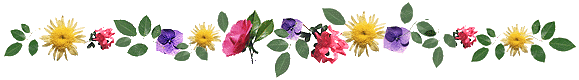 CHƯƠNG TRÌNH DẠY TRỰC TUYẾN
MÔN TIẾNG VIỆT  LỚP 1
NHIỆT LIỆT CHÀO MỪNG CÁC THÀNH VIÊN
LỚP 1B
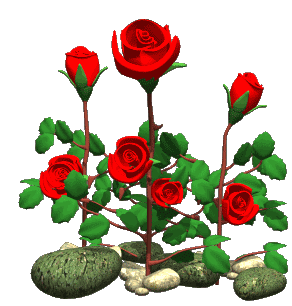 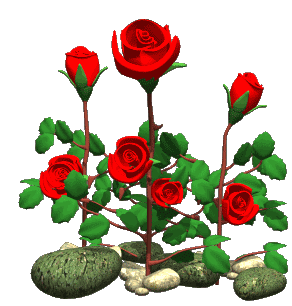 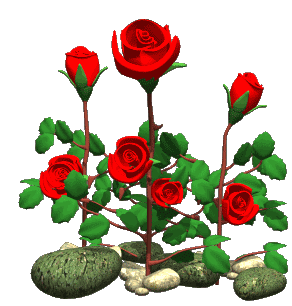 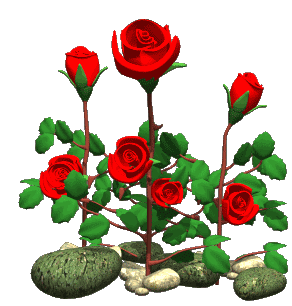 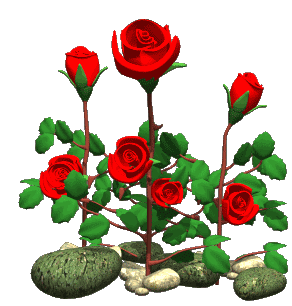 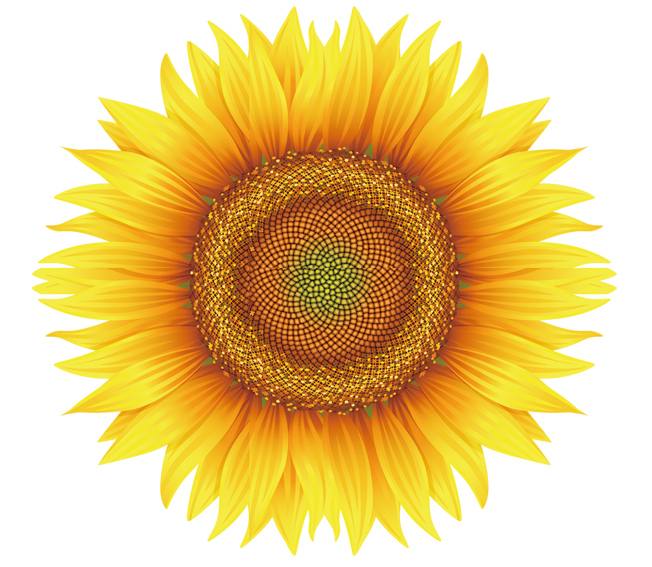 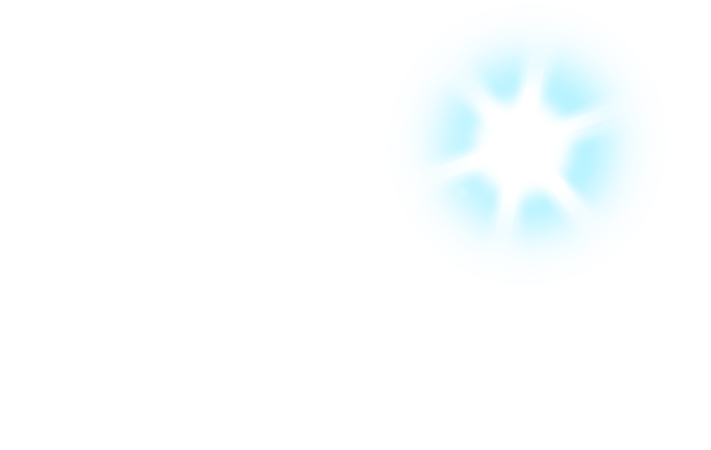 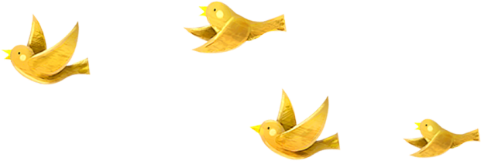 Bài 5: 
Những cánh cò:
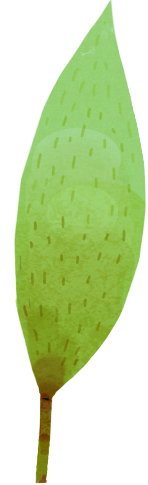 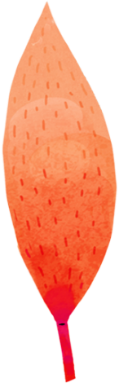 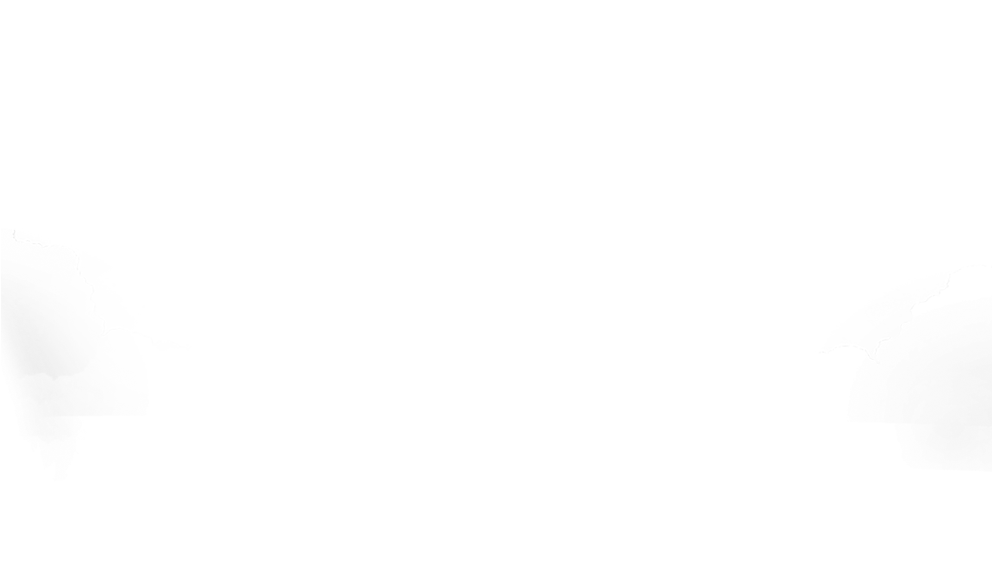 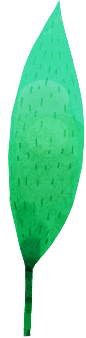 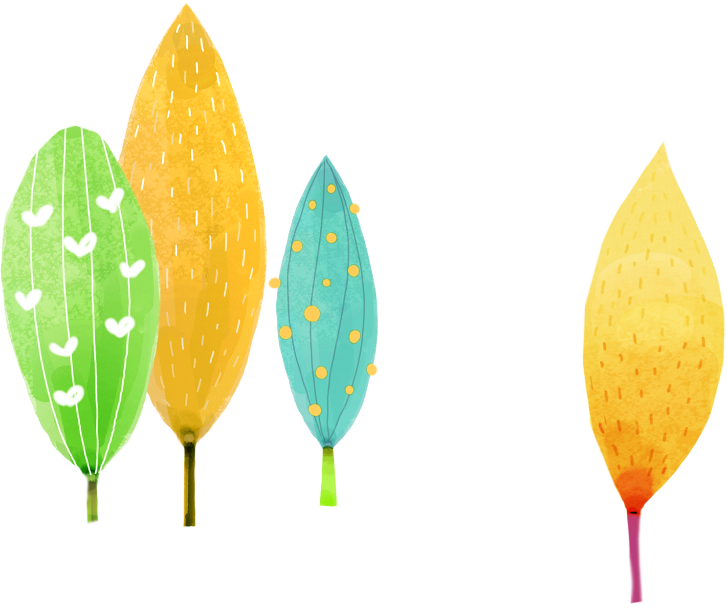 Giáo viên: Đoàn Thị Lý
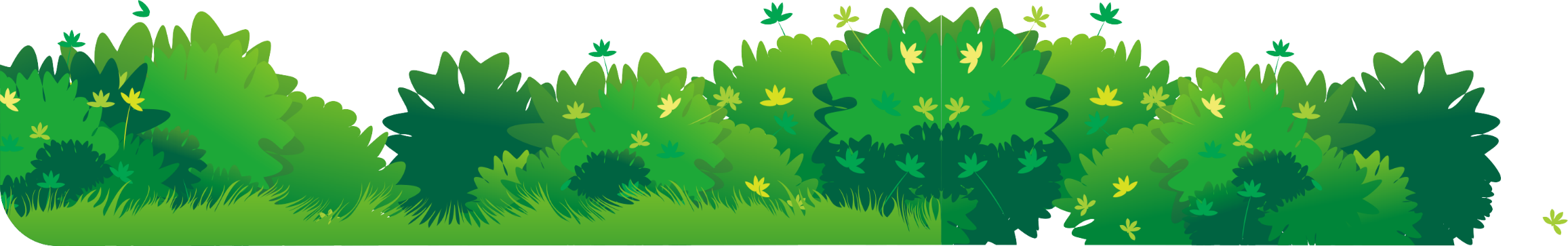 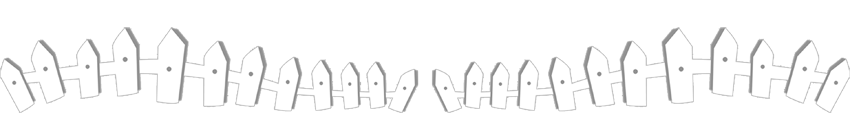 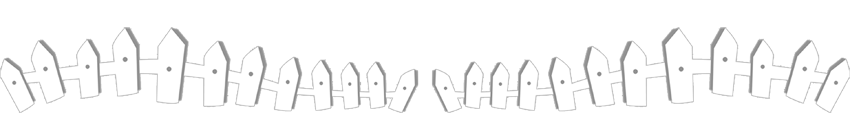 [Speaker Notes: 更多模板请关注：https://haosc.taobao.com]
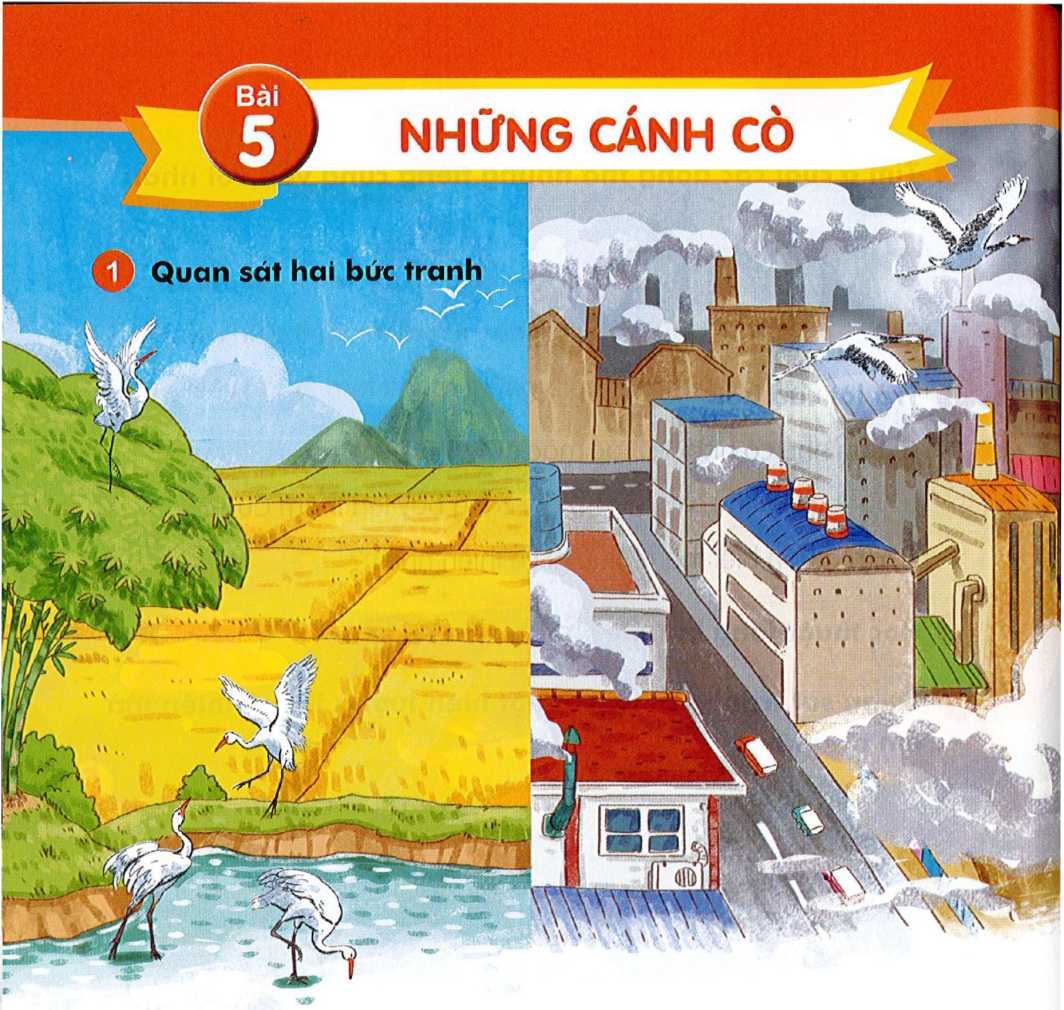 Em thấy gì trong mỗi bức tranh?
Em thích bức tranh nào hơn? Vì sao?
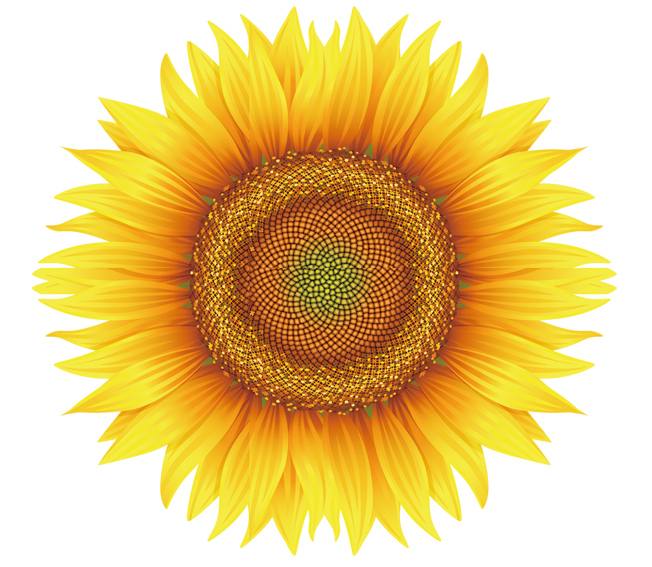 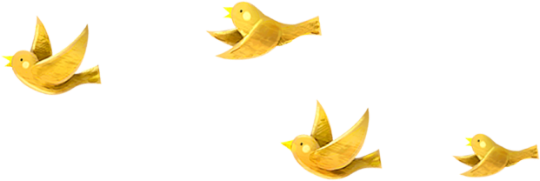 2. Đọc
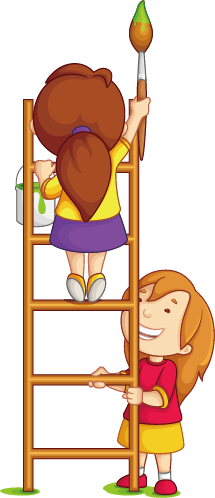 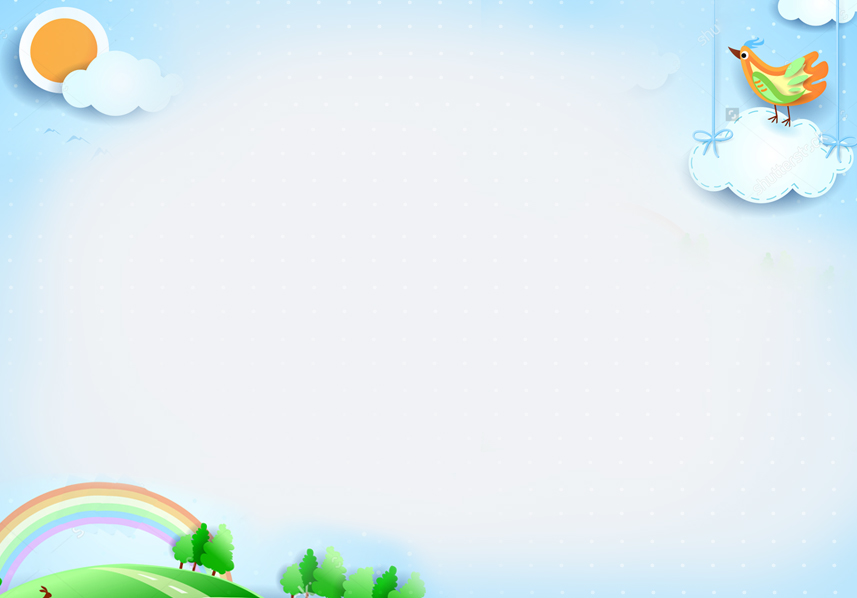 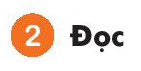 Những cánh cò
Ông kể ngày xưa, quê của bé có rất nhiều cò. Mùa xuân, từng đàn cò trắng duyên dáng bay tới. Chúng lượn trên bầu trời trong xanh rồi hạ cánh xuống những lũy tre. Hằng ngày, cò đi mò tôm, bắt cá ở các ao, hồ, đầm.
    Bây giờ, ao, hồ, đầm phải nhường chỗ cho những tòa nhà cao vút, những con đường cao tốc, những nhà máy tỏa khói mịt mù. Cò chẳng còn nơi kiếm ăn. Cò sợ những âm thanh ồn ào. Thế là chúng bay đi.
   Bé ước ao được thấy những cánh cò trên cánh đồng quê.
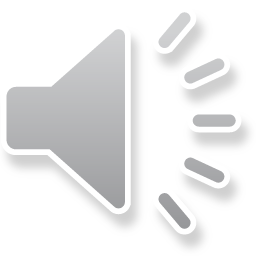 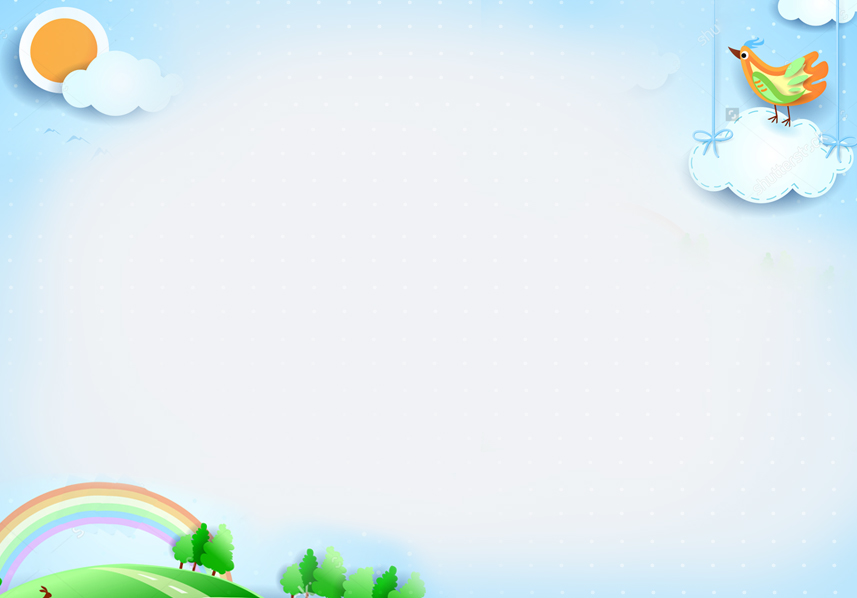 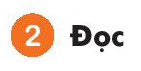 Những cánh cò
Ông kể ngày xưa, quê của bé có rất nhiều cò. Mùa xuân, từng đàn cò trắng duyên dáng bay tới. Chúng lượn trên bầu trời trong xanh rồi hạ cánh xuống những lũy tre. Hằng ngày, cò đi mò tôm, bắt cá ở các ao, hồ, đầm.
    Bây giờ, ao, hồ, đầm phải nhường chỗ cho những tòa nhà cao vút, những con đường cao tốc, những nhà máy tỏa khói mịt mù. Cò chẳng còn nơi kiếm ăn. Cò sợ những âm thanh ồn ào. Thế là chúng bay đi.
   Bé ước ao được thấy những cánh cò trên cánh đồng quê.
Lũy tre: Tre mọc thành hàng rất dày
Cao vút: rất cao, vươn thẳng lên không trung
Cao tốc: có tốc độ cao
Mịt mù: Không nhìn thấy gì do khói, bụi, 
hơi nước
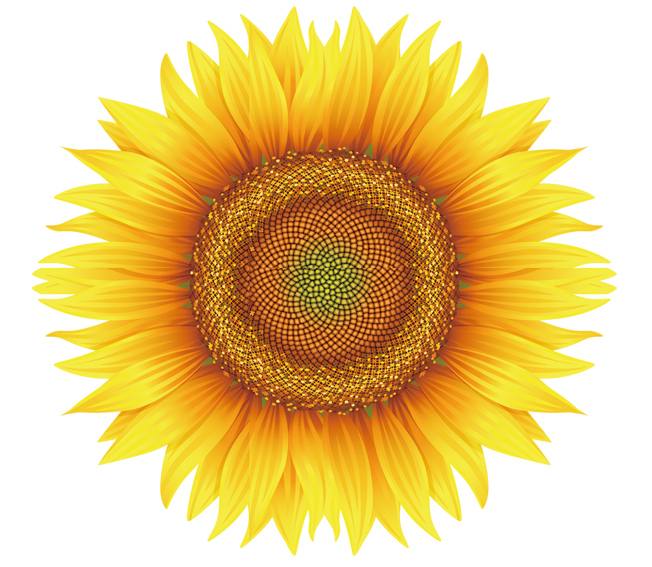 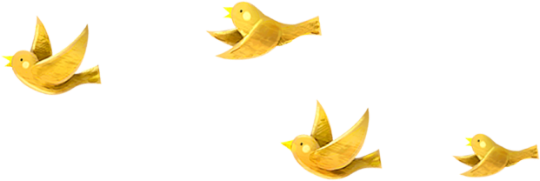 3
Trả lời 
câu hỏi
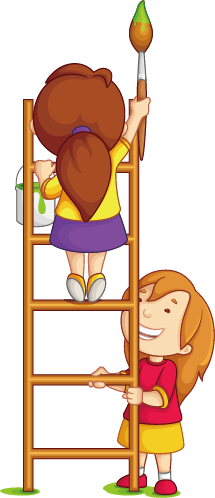 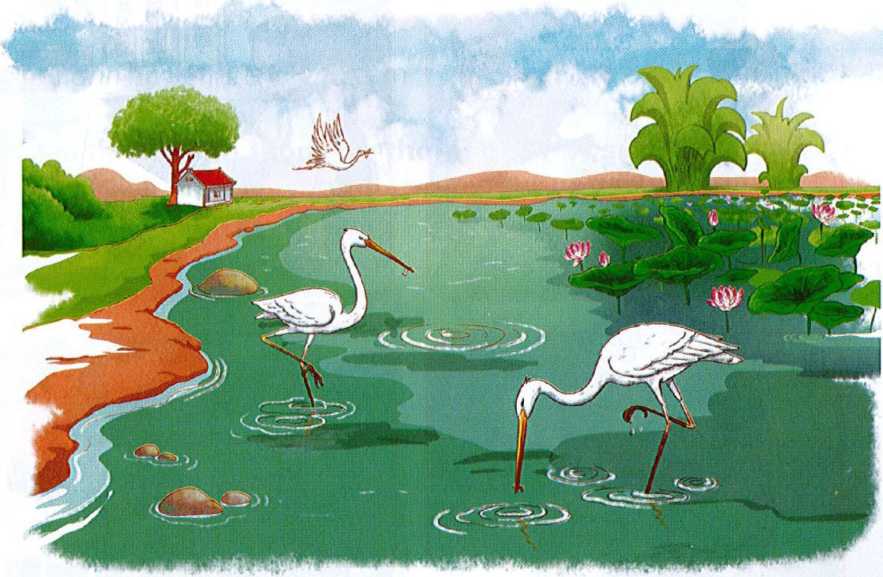 a. Hằng ngày, cò đi mò tôm, băt cá ở đâu?
b. Bây giờ ở quê của bé, những gì đã thay thế ao, hồ, đầm?
c. Điều gì khiến đàn cò sợ hãi?
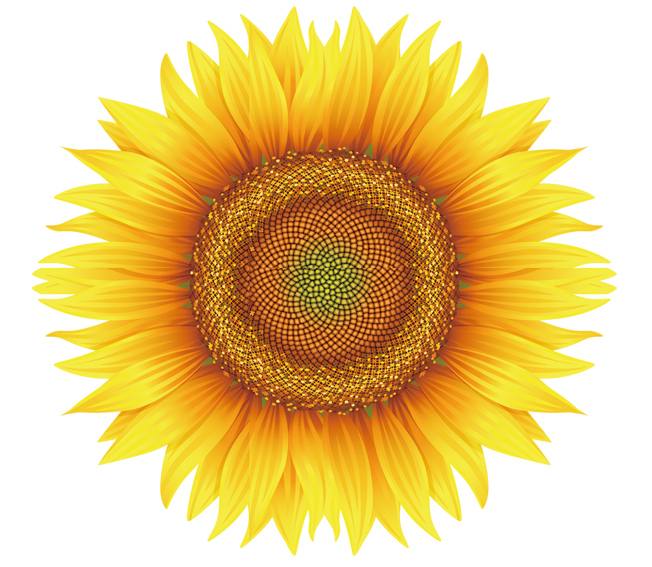 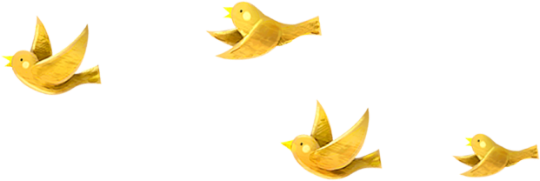 4
Viết vào vở
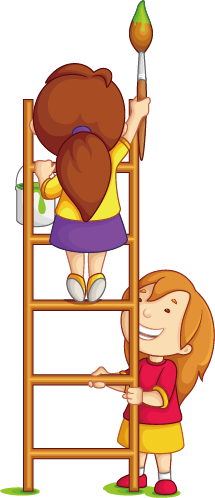 Viết câu trả lời cho câu hỏi a, b ở mục  3
a. Hằng ngày cò đi mò tôm, bắt cá ở
các ao, hồ,
đầm.
Những âm thanh ồn ào
b.                                       khiến đàn cò sợ hãi.
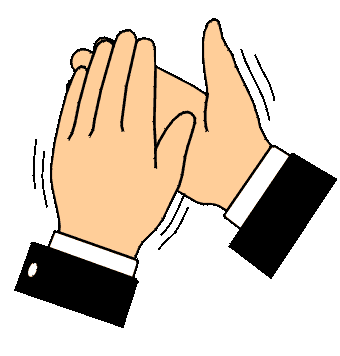 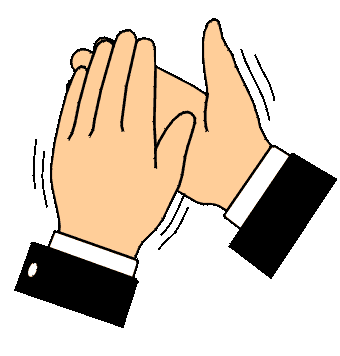 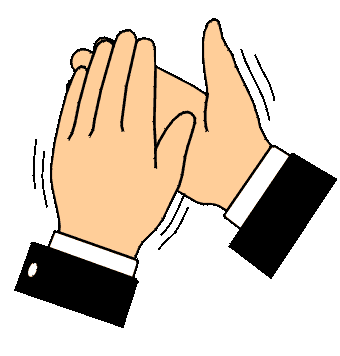 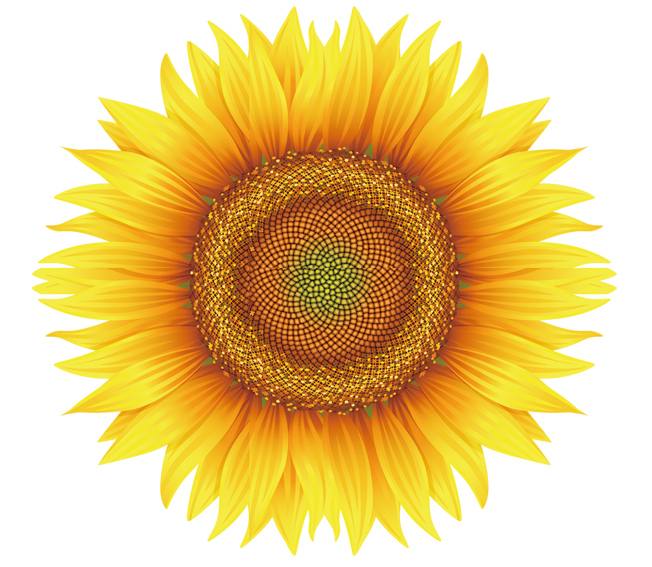 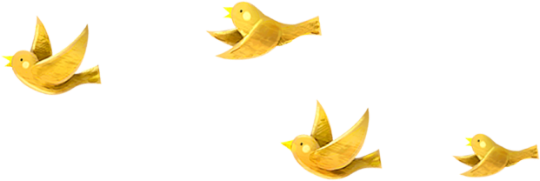 5
Chọn từ ngữ
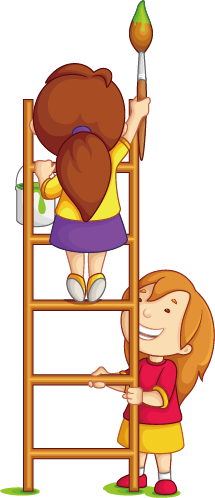 Chọn từ ngữ để hoàn thiện câu và viết câu vào vở
ngọn cây
đường cao tốc   ao hồ
trong xanh
Ồn ào
(…)
a. Đàn chim đậu trên những                          cao vút.
(…)
b. Từng áng mây nhẹ trôi trên bầu trời                                   .
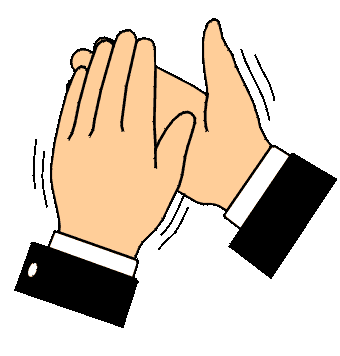 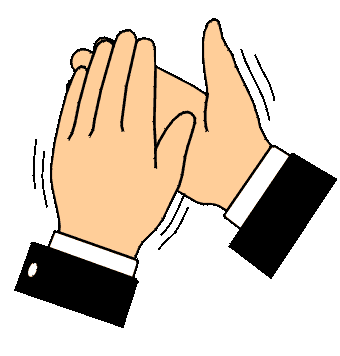 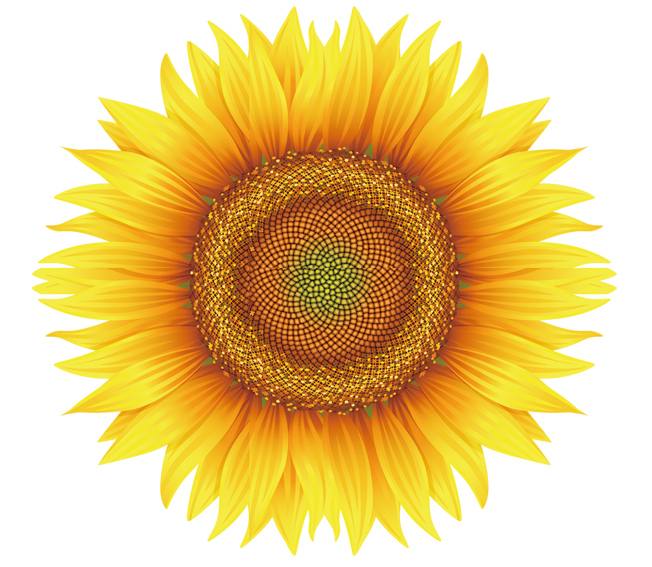 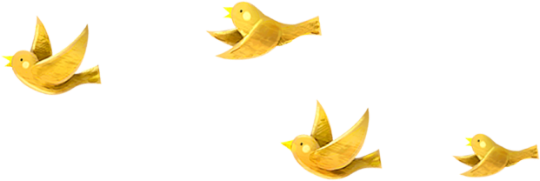 6
Quan sát tranh
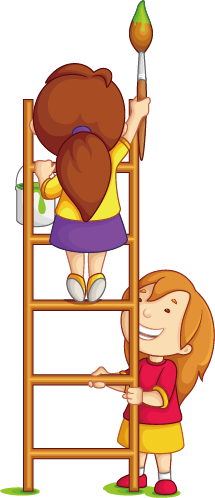 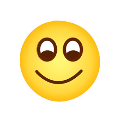 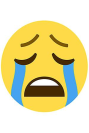 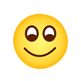 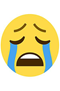 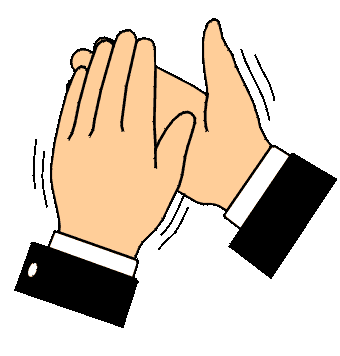 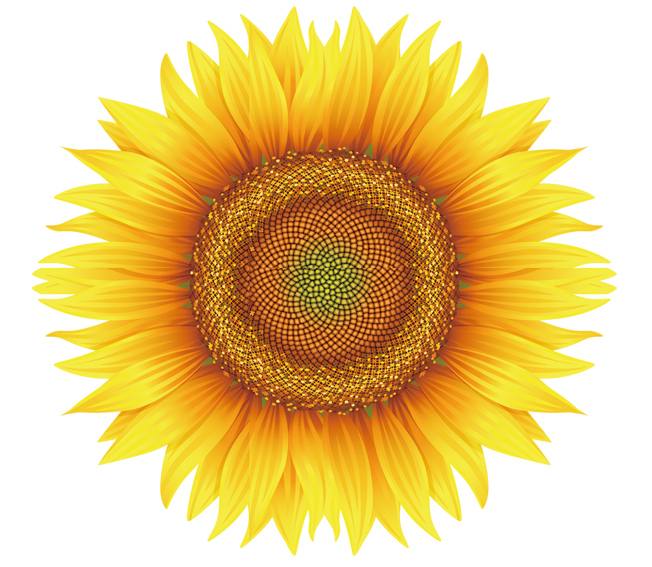 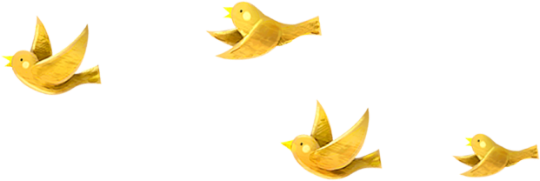 7
Nghe viết
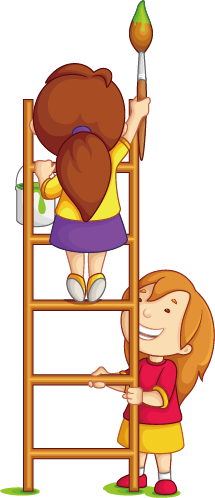 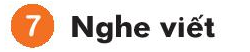 Ao, hồ, đầm phải nhường chỗ cho nhà cao tầng,
 đường cao tốc và nhà máy. Cò chẳng còn nơi kiếm ăn. 
Thế là chúng bay đi.
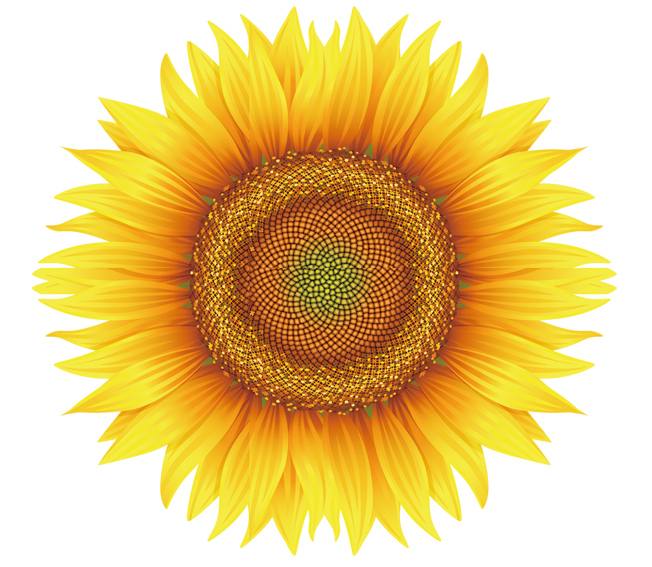 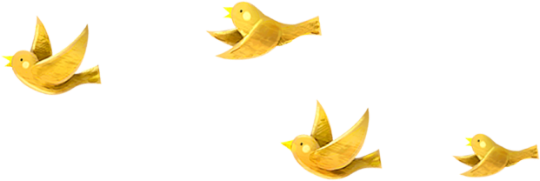 8
Điền vần
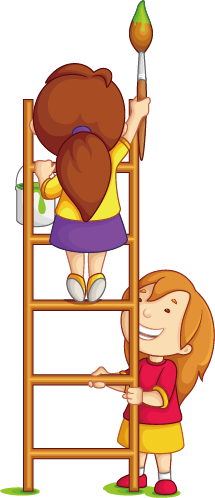 8. Chọn vần phù hợp thay cho ô vuông
a. ong  hay ông ?   cánh đồng       trong suốt        ước mong 


b. anh  hay ênh ?   cánh chim      con kênh         âm thanh
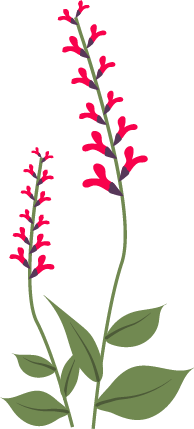 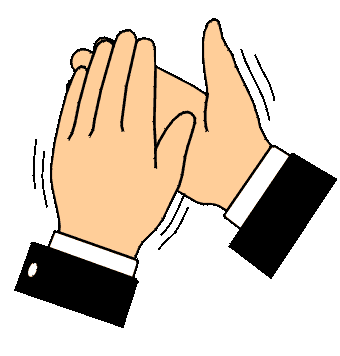 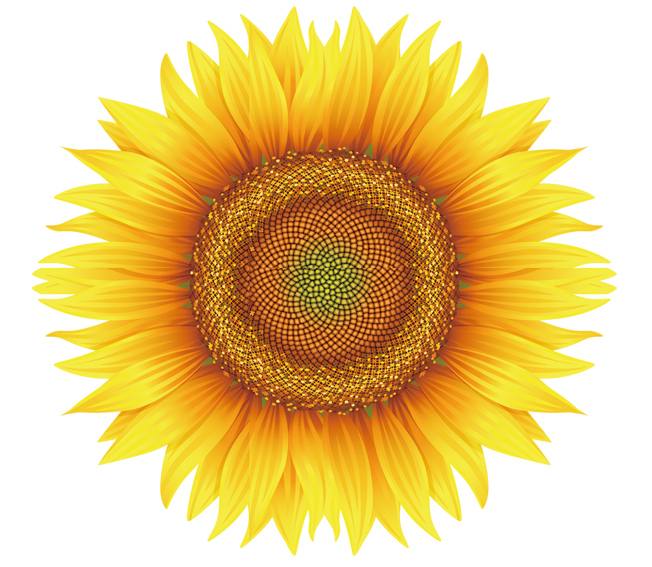 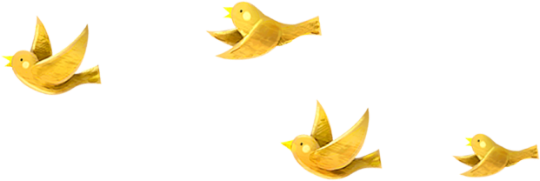 9
Quan sát
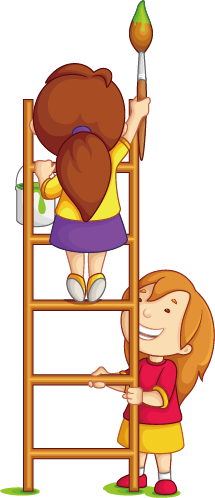 Em thích nông thôn hay thành phố? Vì sao?
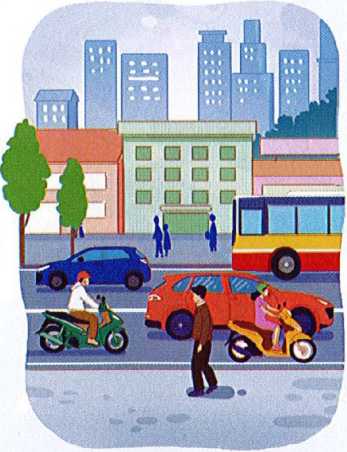 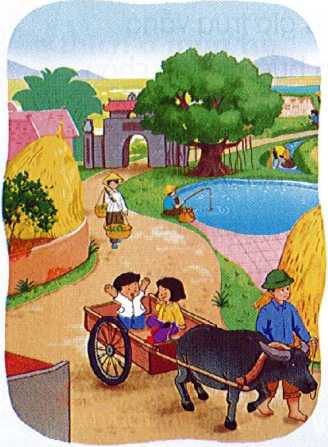 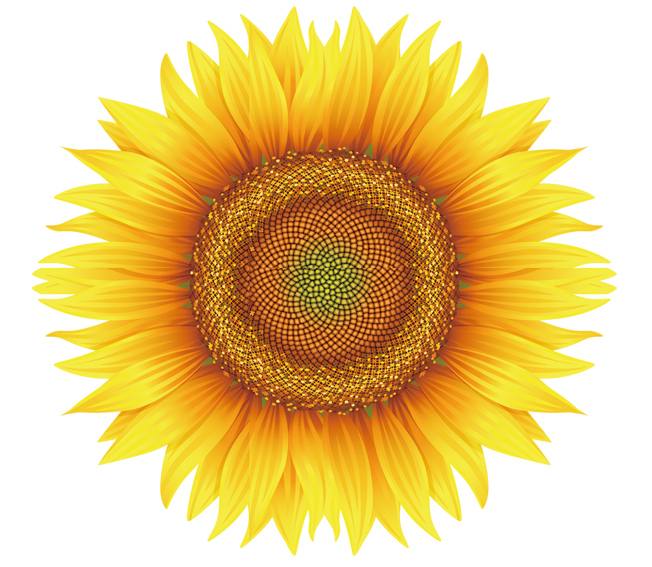 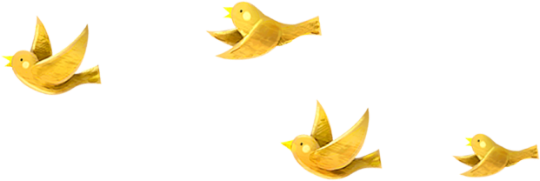 10
Củng cố
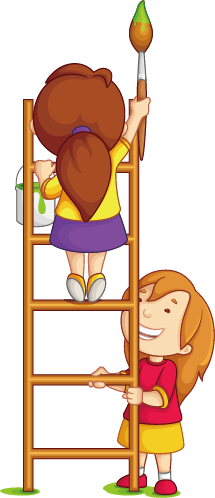 Hẹn gặp lại!!